Візуалізація результатів наукового дослідження
План.
1. Поняття візуалізації даних та її складові.
2. Візуалізація кількісних даних.
3. Візуалізація якісних даних.
4. Проблеми візуалізації даних.
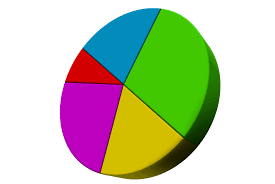 1. Поняття візуалізації даних та її складові.
Візуалізація даних – використання графічних елементів для наочного представлення.
Переваги візуалізації:
– можливість швидкої інтерпретації
– виявлення закономірностей та пошук взаємозв’язків
– економія часу завдяки більш швидкому аналізу даних
– швидке відслідковування прогресу та змін
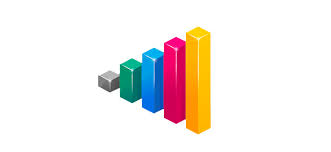 Джон Сноу. Смертні випадки (холера, Лондон, ХІХ ст.)
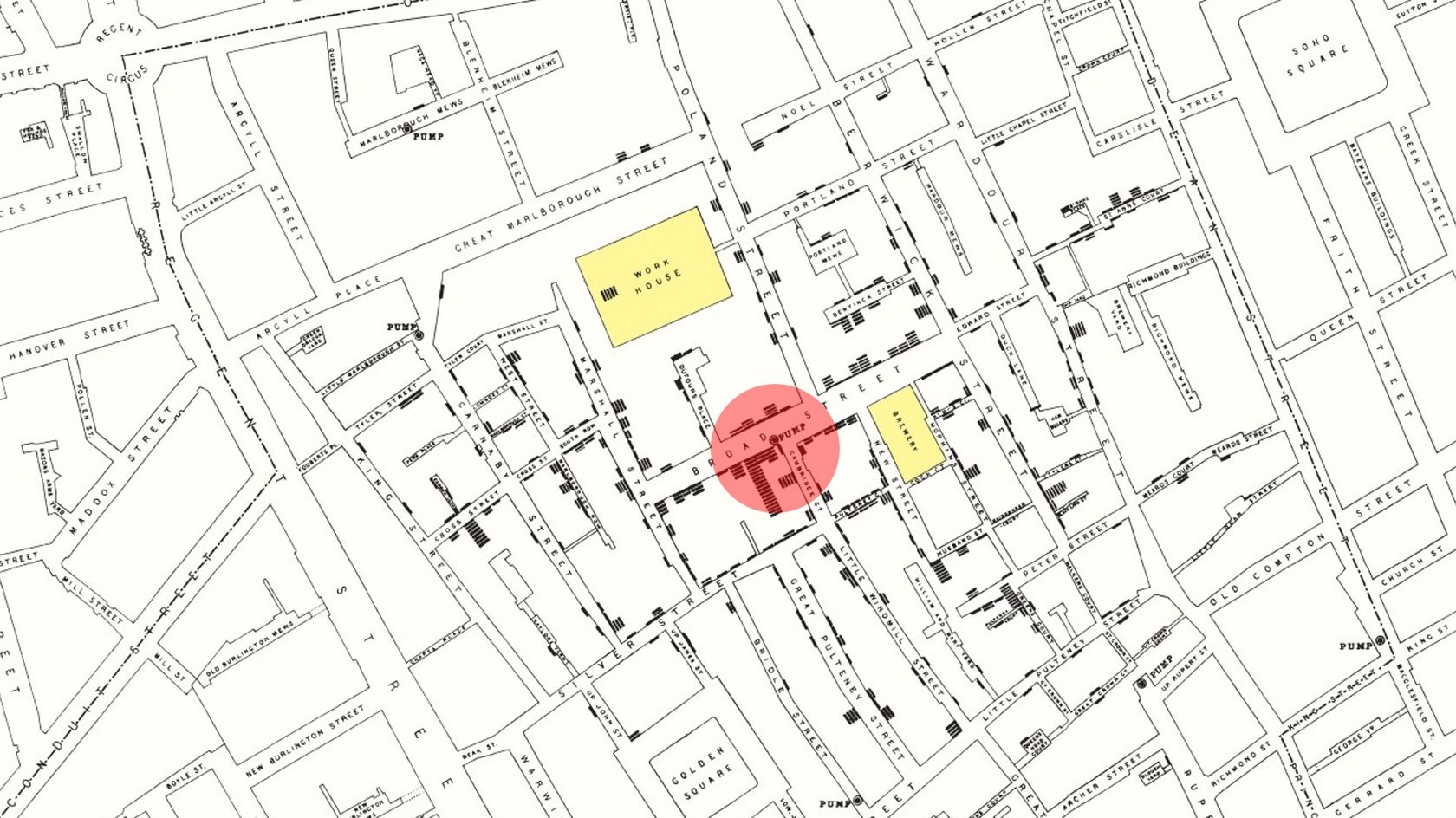 Флоренс Найтингейл. Причини смертності під час війни (ХІХ ст., Лондон)
Таблиці: складаються з рядків і стовпців, які використовуються для порівняння змінних. Таблиці можуть відображати багато інформації в структурованому вигляді, але вони також можуть перевантажити користувачів, які просто шукають тенденції високого рівня.
Кругові діаграми та стовпчасті діаграми з накопиченням: ці графіки поділені на секції, які представляють частини цілого. Вони забезпечують простий спосіб упорядкування даних і порівняння розміру кожного компонента між собою.
Лінійні діаграми та діаграми з областями: ці візуальні елементи показують зміну однієї чи кількох величин шляхом побудови ряду точок даних у часі та часто використовуються в прогнозній аналітиці. Лінійні графіки використовують лінії, щоб продемонструвати ці зміни, тоді як діаграми з областями з’єднують точки даних сегментами ліній, накладаючи змінні одна на одну та використовуючи колір для розрізнення змінних.
Гістограми: на цьому графіку відображається розподіл чисел за допомогою гістограми (без пробілів між стовпчиками), що представляє кількість даних, які потрапляють у певний діапазон. Цей візуал полегшує кінцевому користувачеві визначення викидів у певному наборі даних.
Перед початком роботи
1) визначити мету візуалізації (написання наукового звіту, публічна доповідь, публікація для широкої нефахової аудиторії);
2) підготувати масив даних (збір, сортування, редагування, перевірка);
3) визначення візуальної форми;
4) акценти за допомогою елементів дизайну (колір, шрифт, стиль).
 
Візуалізація має включати
1) текстова інформація, яка дозволить чітко визначити, що репрезентує малюнок або яке питання було задане;
2) вказівка на дату отримання інформації;
3) чіткі підписи;
4) ясні та інтуїтивно зрозумілі елементи дизайну;
5) логічна впорядкованість подання інформації.
2. Візуалізація кількісних даних.
Табличні дані
Кругові діаграми
Лінійні діаграми з групуванням
Гістограми
Пузиркові (бульбашкові) діаграми
Пелюсткова діаграма
#MeToo
Розповідають про насилля                                                                                            Реакція
3. Візуалізація якісних даних.
Облако слів

Но-шпа
Ношпа

Цетрин
Цитрин

Аміксин
Аміксін
Амісін
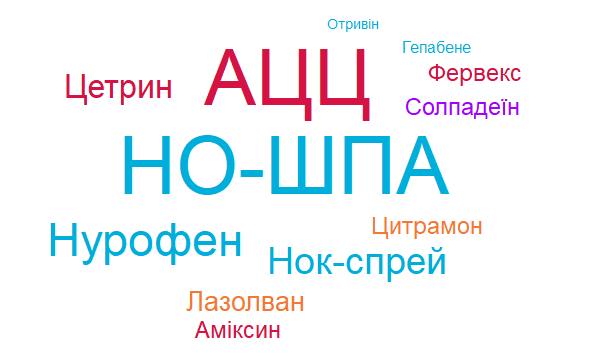 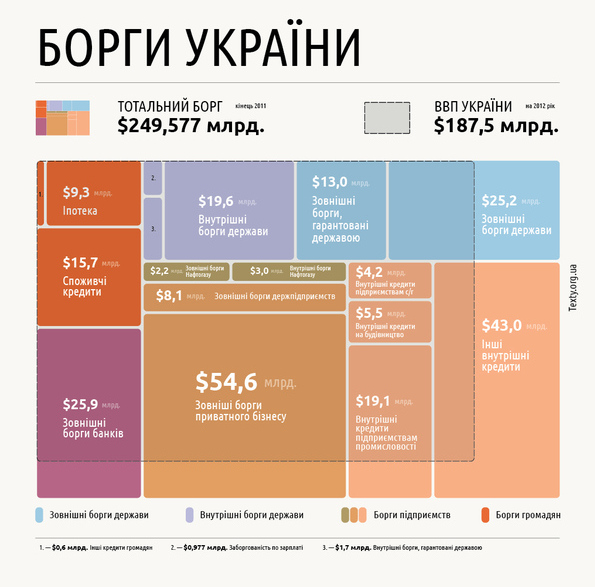 Tree map
Інфографіка
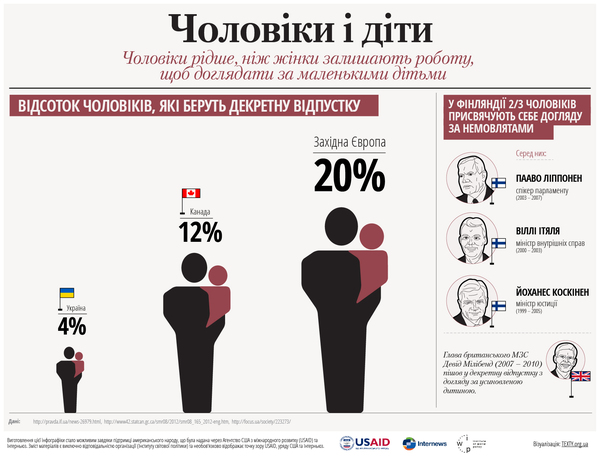 4. Проблеми візуалізації даних.
Основні помилки візуалізації

демонстрація відомої (банальної) інформації
багато тексту дрібним шрифтом, який аудиторії важко читати
читати текст презентації – бути телесуфлером
дуже маленьке зображення
декілька хаотичних зображень
слайд насичений інформацією, інфографікою та зображеннями
неправильне поєднання кольорів, дизайну, шрифтів, художнього оформлення
зображення складних даних, відсутність балансу та цілісності сприйняття інформації
відсутність чіткої домінуючої інформації на слайді, що привертає увагу слухача
накопичення стилів, кольорових схем, графіків, шрифтів
Правила грамотної візуалізації та презентації даних


Нотатки, замальовки для створення концепції.
Цілісна структура даних.
Один слайд – це одна ідея.
Перетворення ідеї у схеми: візуалізація (як технологія) працює краще, ніж текст .
Створення відчуття рівноваги, простору, інтенсивності кольорів –це ключовий вплив на глядача.
Ієрархія - дозволяє побачити зв'язки між елементами.
Фото (зображення) запам'ятовується як фон історії.
Чим більша картинка, тим сильнішим буде ефект.
Для статистики, соціології та будь-яких інших «запозичених» даних потрібно зазначати посилання на джерело інформації.
«Правило 3-х секунд» - аудиторія повинна швидко «схоплювати» інформацію.
Рівень складності інфографіки повинен відповідати характеру аудиторії.
Джерела для візуалізації даних
Visme
Google Charts
Power BI
JupyteR
Infogram
ChartBlocks
D3.js
FusionCharts
ДЯКУЮ!
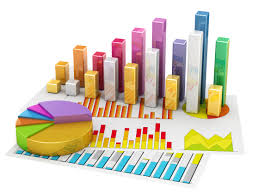